Next 10 | April 2019
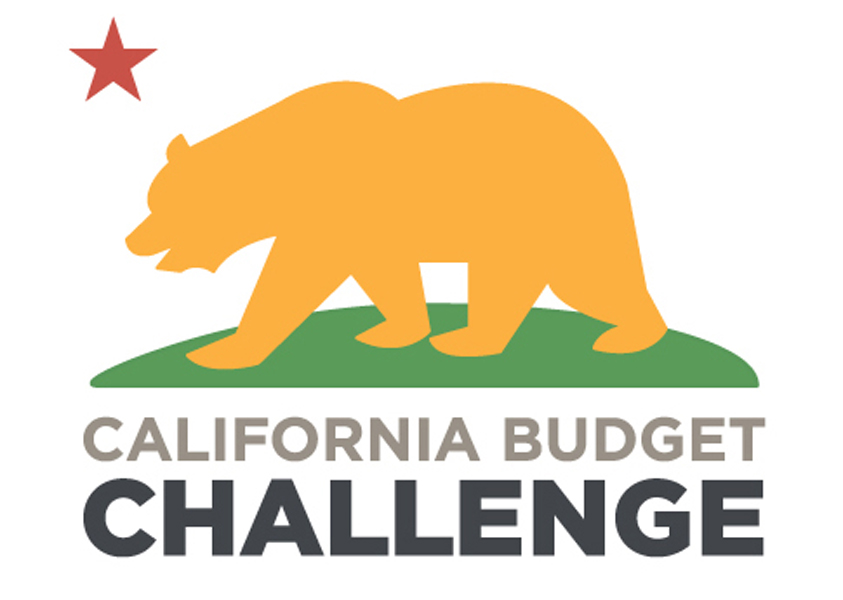 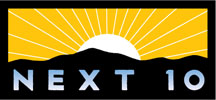 California Budget Challenge
Budget Year 2019-20
About Next 10
Independent, nonpartisan nonprofit founded in 2003
Commissions expert research to educate, engage, and empower Californians
Focus areas: green economy, budget, quality of life & governance
View reports online at www.next10.org 
Take the full California Budget Challenge at www.budgetchallenge.org
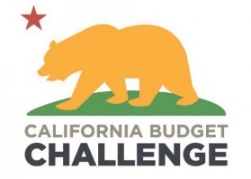 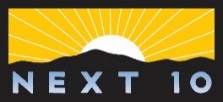 www.next10.org
What is the California Budget Challenge?
Next 10 created the California Budget Challenge in 2005 in an effort to educate and engage Californians on the state budget process.
During the Great Recession, the Challenge focused on making cuts to programs. The current Challenge is more focused on spending priorities as the economy and budget outlook has recovered.
The Challenge presentation starts with the option to add to the budget reserve, followed by spending and revenue questions that will impact the starting surplus of $22.8 billion.
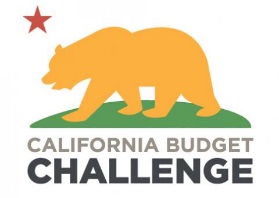 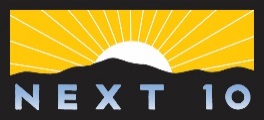 www.next10.org | April 2019
[Speaker Notes: The Challenge includes one question on the budget reserve, followed by spending questions and then revenue questions
The status quo (No Change) is the first option for all of the questions and reflects what will happen absent any other changes due to past agreements or laws (such as how Proposition 98 stipulates a minimum funding guarantee for K-12 education)
The notes section of each slide includes additional background information and data on the impact of each of the proposals]
2019-20 Budget Priorities in California
Early Childhood Education
Several proposals to increase funding for subsidized child care, state preschool, and full-day kindergarten
Housing
New funding to local governments to fight homelessness, and proposals increase housing production and affordability
Anti-poverty measures
Expanding California Earned Income Tax Credit (CalEITC) and a new child tax credit, increasing CalWORKs grants, and measures to make healthcare more accessible and affordable
Uncertainty
Governor’s proposed budget prioritizes saving and paying down debts during these good economic times to guard against a potential downturn and/or federal uncertainty
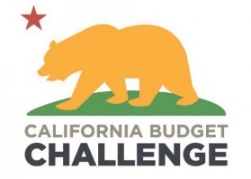 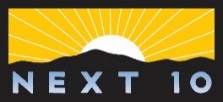 www.next10.org
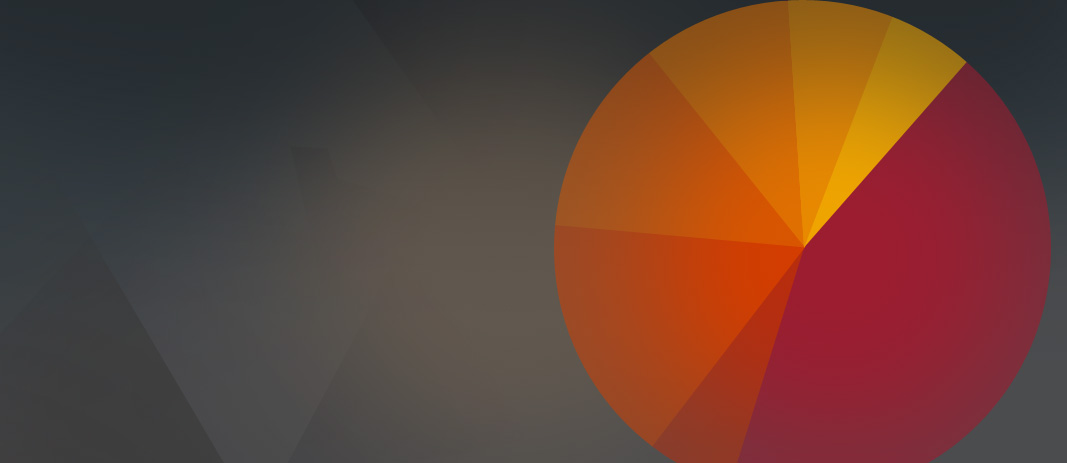 2019 California Budget Challenge
The 2019-20 budget is in a surplus* due to:
Revenue that is higher than expected
Continued economic growth
 
The Challenge:
How much of the surplus should we spend on programs and how much should we save for the future? 
Do we need to increase or decrease taxes to pay for more programs?
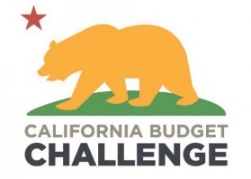 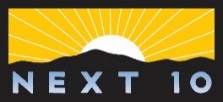 www.next10.org
$162.1 Billion General Fund Budget
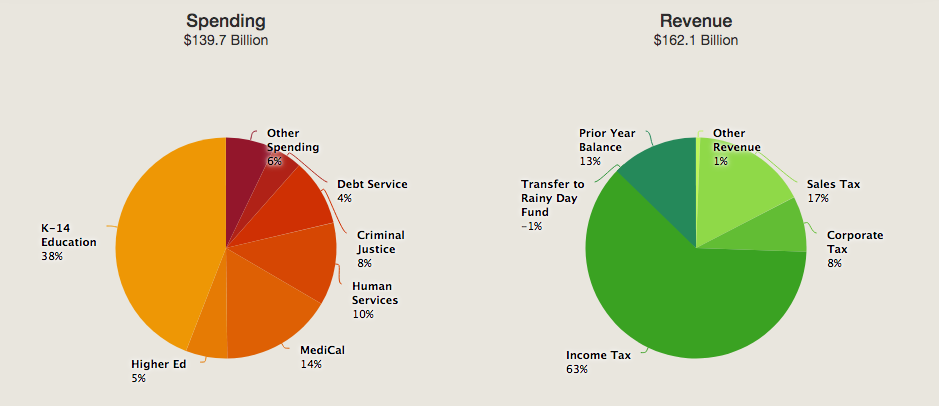 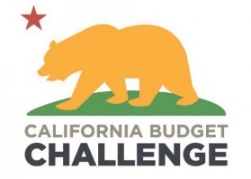 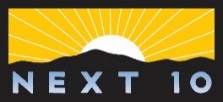 www.next10.org
[Speaker Notes: -MAY REVISE numbers:
Current starting surplus is $22.4 billion
Line item amounts (in billions):
Spending:
K-14 education: 61.6
Higher education: 8.5
HHS: 16.9
Criminal justice: 13.4
Medi-Cal: 22.9
Debt service: 6.1
Other spending: 10
Revenue:
Income tax: 102.3
Sales tax: 27.4
Corporate tax: 13.1
Car and property taxes: 0
Other revenue: 1
Transfer to rainy day fund: -2.2
Prior year balance: 20.6]
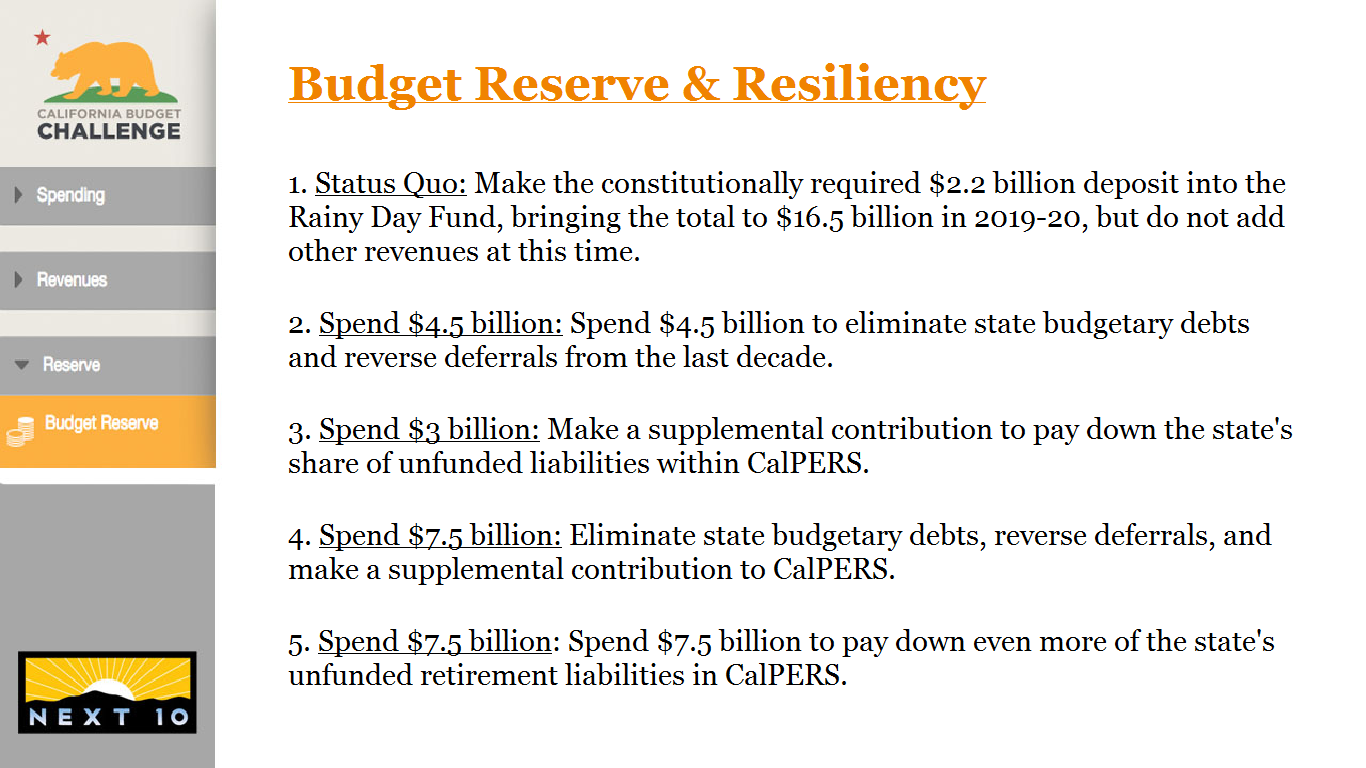 [Speaker Notes: Option 1 would bring the total Rainy Day Fund to $16.5 billion by the end of 2019-20, total reserves to $19.4 billion including $900 million in the safety net reserve, and $390 million into the Public School System Stabilization Account (PSSSA) for the first time since Prop 2 passed in 2014
Option 2 breakdown below, first time that all budgetary debts are completely paid off in over a decade
$2.4 billion to eliminate outstanding loans from special funds and transportation accounts
$1.7 billion to eliminate a one-month deferral of payroll from 9 years ago (2009-10 budget package) and a deferred payment to CalPERS from over a decade ago
$0.4 billion Prop 98 settle-up
Option 3: the administration proposes that the $3 billion payment be distributed across the pension plans in a way that is proportionate to each plan’s share of the state’s General Fund contribution to CalPERS
Estimated net savings from making the supplemental payment now would be $6.3 billion 
Option 4 combines options 2 and 3 (this was proposed in the Governor’s budget)
Option 5 chooses to pay down more retirement liabilities instead of eliminating budgetary debts
LAO recommends this option as it would save the state more money over the long term]
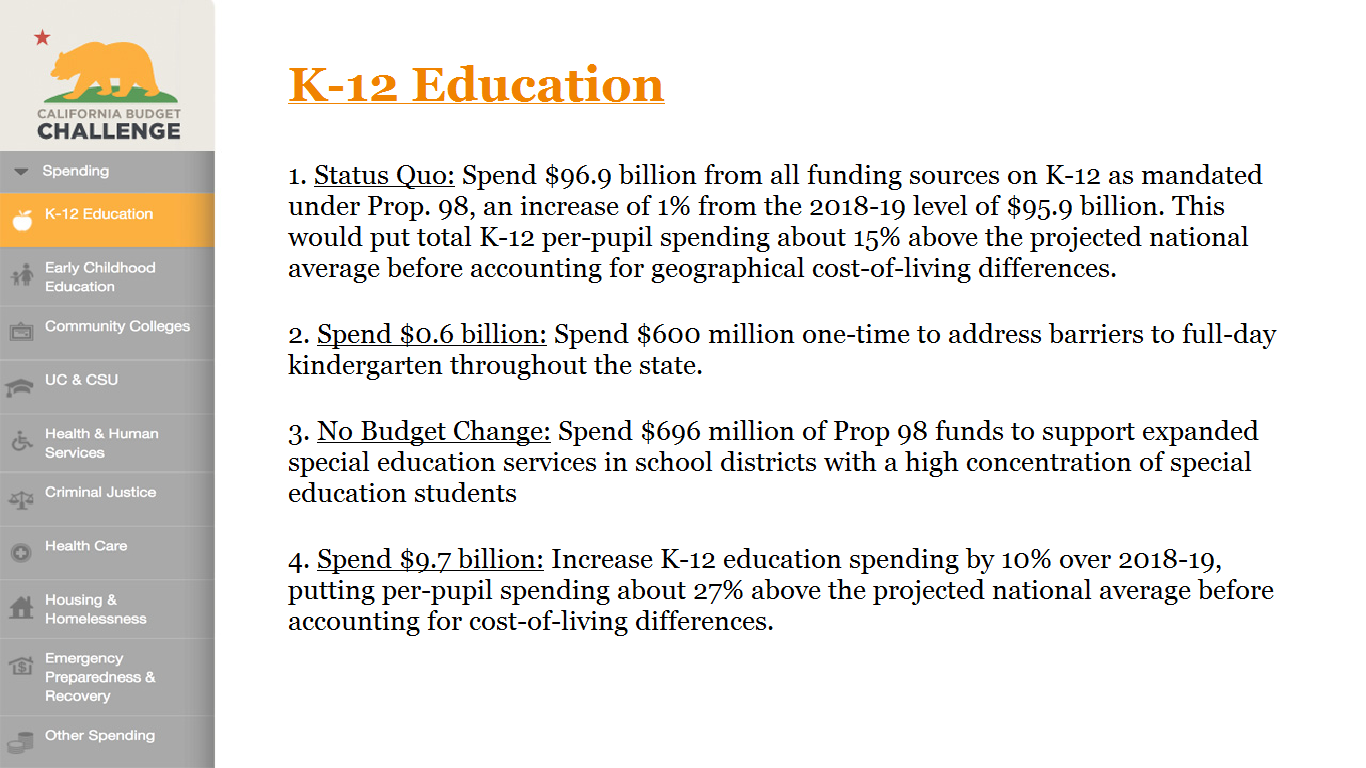 [Speaker Notes: K-12 Education Background Stats:
There are nearly 6 million K-12 students in more than 10,000 schools throughout California
K-12 education in California is funded under Proposition 98, passed in 1988. It requires that a certain minimum amount of General Fund revenues must be spent on K-14 education (K-12 plus community colleges). 
It essentially earmarks a certain amount of General Fund revenue for education by law. It was passed to ensure that education remains funded as a result of lower property taxes following the passage of Proposition 13 in 1978.
K-12 education spending per-pupil in 2019-20:
Prop 98 funds: $12,018—an increase of $444 (3.8%) over the revised 2018-19 level
All funds: $17,160—an increase of $303 (1.8%) over 2018-19
US average per-student expenditure in 2016-17 was $11,642
When you adjust for California’s higher cost of living, the in-state per pupil spending numbers are closer to $9,417. California ranks 43rd in per-pupil spending and the US average is $12,526 when accounting for regional cost differences.
22% of school districts—more than 1,600 school sites—offer only part-day kindergarten programs
Full-day kindergarten programs can benefit low-income working parents by providing care throughout the day, while potentially offering more educational opportunities for students
AB 197, introduced in January, would require public and charter schools to transition from half-day programs to full-day programs by the 2022-23 school year 
The minimum full-day would be “the same number of minutes per school-day that is offered to pupils in 1st grade” 

Additional Detail on Options:
Option 2: $600 million would go to building new facilities or modernizing existing ones as school districts cited lack of facilities as the main barrier to providing a full-day program
Roughly 70% (370,000) of kindergarten students attend a full-day program while the other 30% (160,000) attend part-day programs
Only 43% attended a full-day program in 2007-08
Part-time programs average 3.5 hours a day while full-day programs average 5.6 hours a day
Funds would be available for three years, with the first two restricted to transitioning part-day to full-day and the third year grant funding would be opened up for districts already running full-day kindergarten programs
Option 3: In 2017-18, about 12.5% of California students received special education and the share has been increasing since about 10.6% in 1997-98
About 60% of students receiving special education have either speech impairments, such as stuttering, or specific learning disabilities, such as dyslexia
Special education expenditures have increased faster than associated funding
Additional $119 million dedicated to special education in the May Revise]
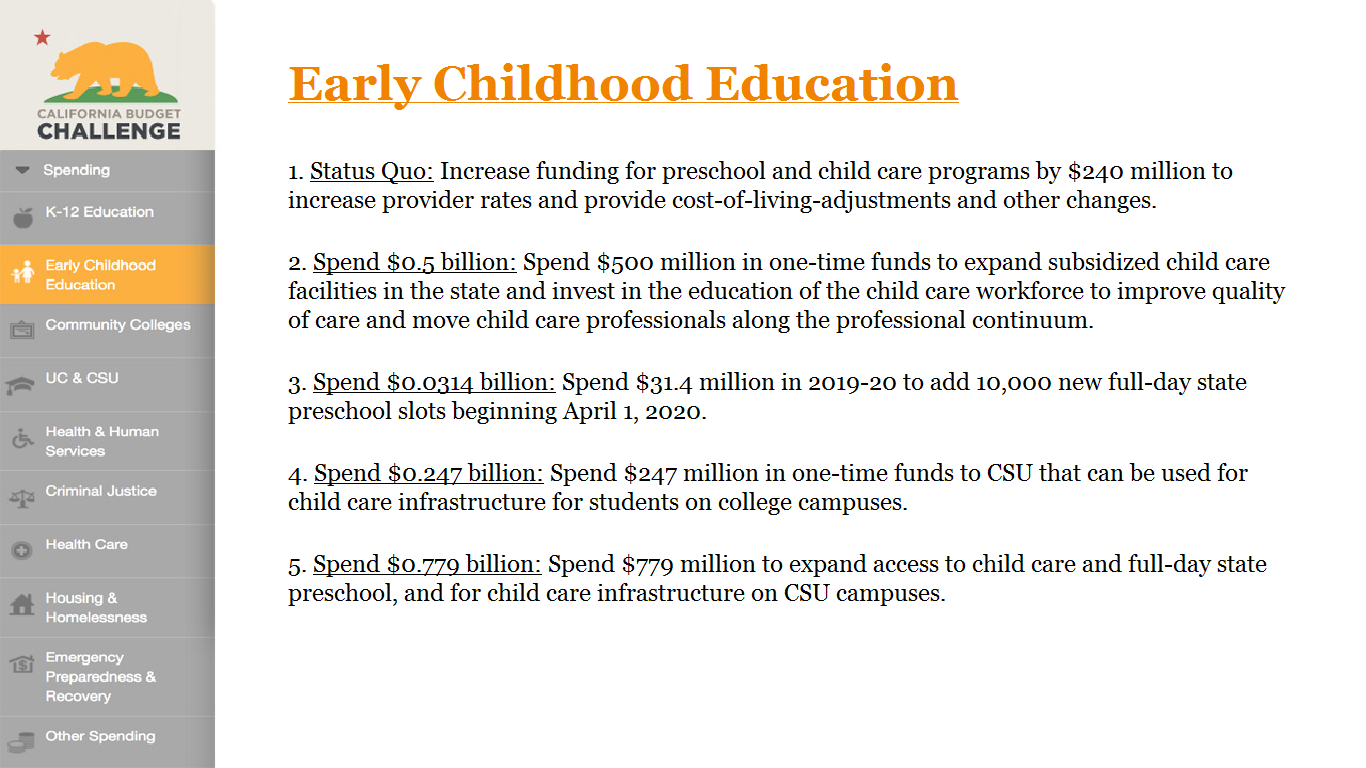 [Speaker Notes: Early Childhood Education Background Stats:
Currently, only 14% of children under 2 and 38% of 3-year-olds who are eligible for subsidized child care in California are actually enrolled
Research shows that a one-year, universal, high-quality preschool program in California would generate between $2 to $4 in benefits for every dollar spent
Child care is considered affordable if it doesn’t exceed 7% of family income
In California, two working parents earning low wages (earning less than $14.35/hr) would each have to work 147 hours per week to avoid paying more than 7% of income on the cost of child care for an infant in a licensed center
Child care is prohibitively expensive for many families
Childcare is 20.9% of a typical married-couple family household (earning $101,000 per year) and grows to 66.9% of household income for a typical single-mother family (earning $32,000 per year)
Under the proposed budget, funding would support 492,000 child care and preschool slots—a 4% increase from 2018-19

Additional Detail on Options:
Option 1: The $240 million represents the total of those spending items that would be required under current law, such as adjustments to provider rates
Option 2: The proposed 2019-20 budget would spend $4.5 billion on subsidized child care and preschool, up from $4 billion total last year, marking a $0.5 billion increase
Option 3: Funds are ongoing and the first year (2019-20) of this would create 10,000 full-day, full-year preschool slots 
Original goal was expanding eligibility to all low-income four-year-olds over the next 3 years by funding 30,000 additional slots by 2022-23, but now the focus is on just these initial 10,000 starting in April 2020 instead of July 1, 2019
Option 4: In fall 2018, there were 115,000 students enrolled at CSU over the age of 25
About 32,000 people receiving Cal Grants had dependent children in 2017-18]
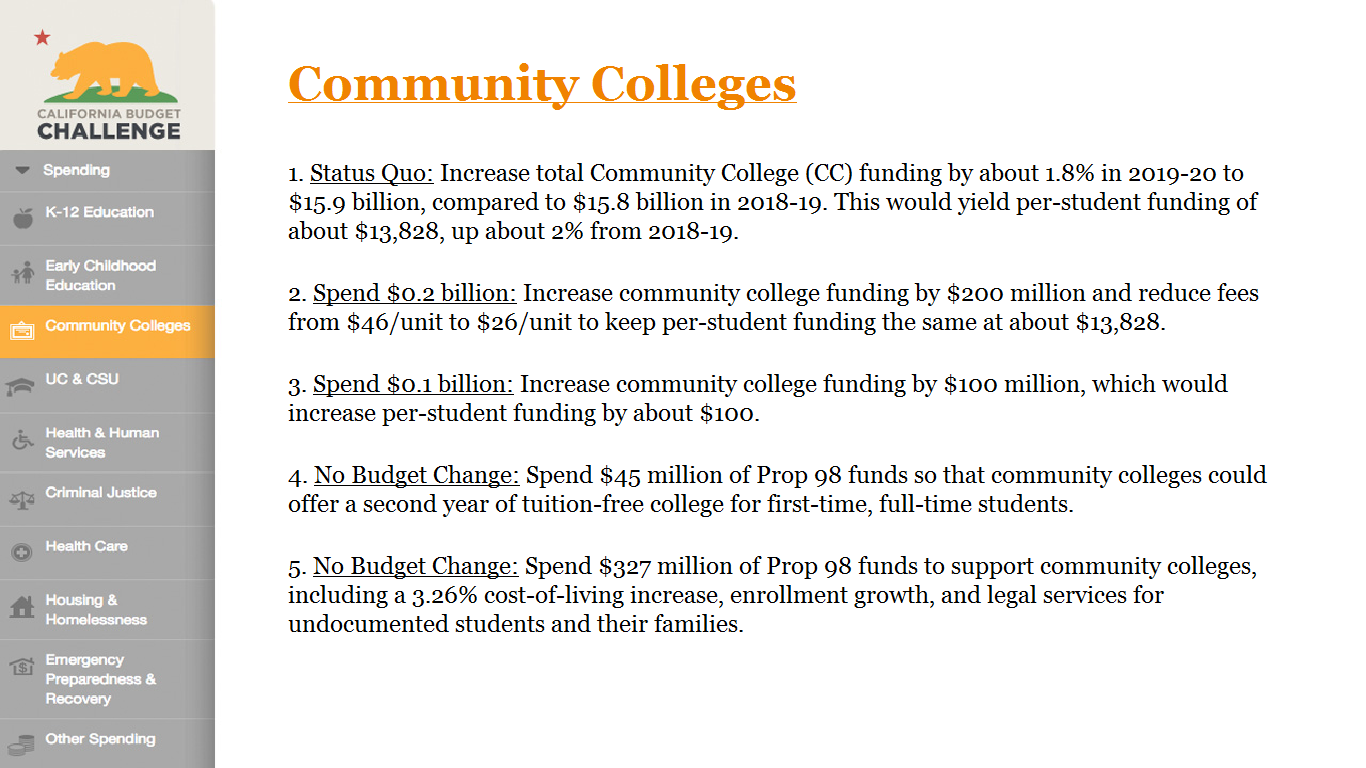 [Speaker Notes: Community Colleges Background Stats:
California Community Colleges (CCCs) enroll approximately 2.2 million students across 73 districts and 115 campuses 
Expected to have 1.1 million full-time equivalent (FTE) students in 2019-20
About 2/3 of CCC funding comes from Prop 98 and other non-Prop 98 funds, while student fees make up the other 1/3

Additional Detail on Options:
Option 2: $46/unit translates to $1,380 per year for a full-time student taking 30 units per year (15 per semester)
Fees have remained flat since July 2012
Option 4: Approximately 33,000 students would be projected to be eligible for a second year of free tuition
Within Option 5:
Bulk goes to the cost-of-living-adjustment (COLA) increase
$26 million goes to 0.55% enrollment growth (equating to about 6,000 additional FTE students)
$10 million dedicated for legal services at CCC]
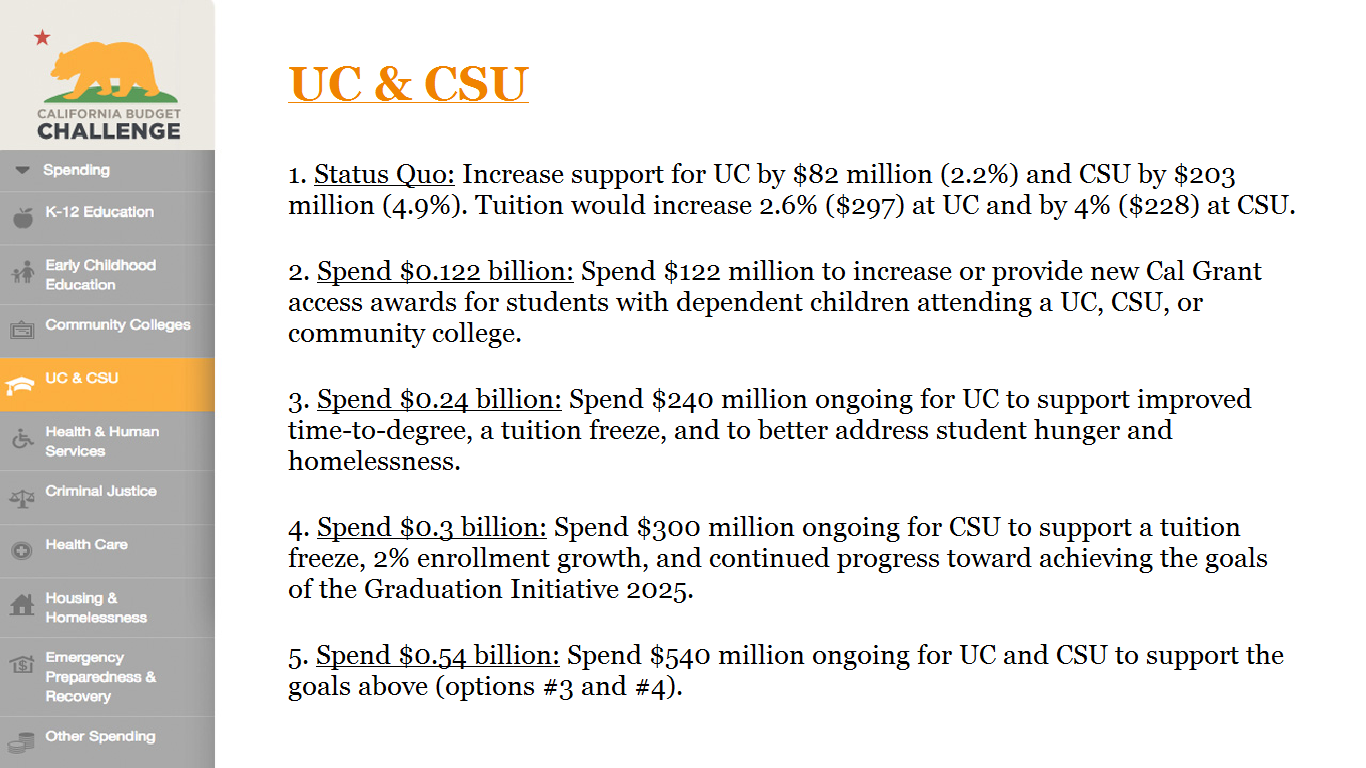 [Speaker Notes: UC & CSU Background Stats:
CSU expected to enroll 415,000 full-time equivalent (FTE) students in 2019-20 across its 23 campuses
2019-20 funding per student is $18,445, up $661 (3.7%) from last year
UC expected to enroll approximately 280,000 FTE students in 2019-20 across its 10 campuses
2019-20 funding per student is $33,569, up $977 (3%) over last year
Financial aid programs currently cover full tuition for around 60% of graduates at CSU and UC

Option 2: The maximum grant for student parents attending full-time would range from $4,000 to $6,000 (current award is approximately $1,000 to $1,600), depending on the award type, and pro-rated down for part-time students
$122 million cost estimate assumes most eligible parents would receive the maximum award
Admin estimates about 29,000 additional student parents would receive the proposed Cal Grant awards
2/3 of student parents that received a Cal Grant in 2017-18 went to CCC and 20% to CSU
Option 3: Most would go to freezing tuition at the current level of $11,442 per year for tuition
Other spending:
$50 million to improve student success and timely degree completion
$15 million one-time for UC extension centers
$15 million to assist efforts to reduce homelessness and hunger
Relevant background stats:
Food security: Surveys show that over 40% of undergraduate body is characterized as having “low” or “very low” food security and 5% experienced homelessness in 2016
Tuition freezes: Student fees have increased by 84% for UC and by 97% for CSU since 2007-08. Following passage of Proposition 30 in 2012, UC and CSU froze fees, which remained flat from 2011-12 to 2017-18 when UC increased tuition 2.5% and CSU increased tuition 5%. Tuition did not increase last year.
Graduation rates: Historically, CSU’s six‑year graduation rate for incoming freshmen has been below 50% and its four‑year rate has been below 15%. To address this, CSU launched the Graduation Initiative in 2009 which set a goal to increase six‑ and four‑year graduation rates for first‑time freshmen to 70% and 40%, respectively, by 2025
Option 4: For full‑time resident undergraduate students, CSU currently charges $5,742 per year and most of the increase would go to freezing tuition
$62 million ongoing for a 2% enrollment growth — would fund about 7,300 resident FTE students in 2019‑20
$45 million ongoing for Graduation Initiative — would bring ongoing funding for the Graduation Initiative to $243 million]
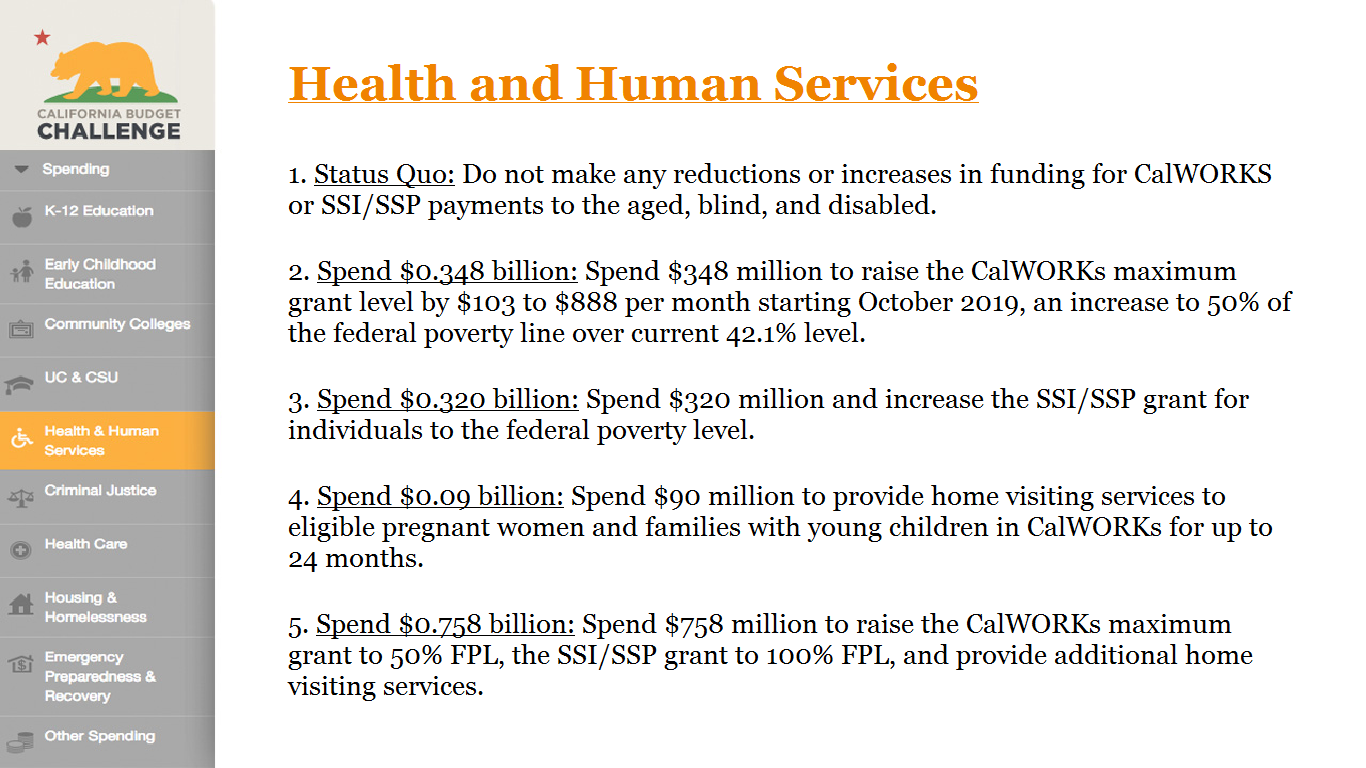 [Speaker Notes: Health and Human Services Background Stats:
CalWORKS is the state’s version of a federal program called Temporary Assistance for Needy Families (TANF) that provides temporary cash assistance to low-income families with children to help them meet basic needs while going back to school, looking for work, etc. It is funded jointly by the federal government and the state.
CalWORKs caseload estimated to be 371,316 in 2019-20, a decrease of 19,845 (-5.1%) over last year
Due to improving economy, caseload has decreased every year from a recent peak of 587,000 in 2010-11 during the Recession
Typically can only receive aid for 24 months (non-consecutive)
SSI/SSP stands for Supplemental Security Income/State Supplementary Payment, and it is a joint program between the federal government and the state to provide cash assistance to low-income elderly, blind, or disabled people.
SSI/SSP caseload estimated to be 1,218,328 in 2019-20, a decrease of 14,656 (-1.2%) over last year
Additional Detail on Options:
Option 2: Would bring the maximum grant to 50% of the projected 2019 federal poverty level, effective Oct 1, 2019, which is a 13.1% increase over the current grant amount (43% FPL)
If the grant amount were to have kept up with inflation since 2007-08, it would be $983 per month
Option 3: The current $931 grant amount for individuals who live independently equals 92.6% of the current federal poverty and this option would raise the grant amount to 100% projected 2019 FPL ($1,014 per month for an individual) — federal grant increase of 2.8% effective January 1, 2020 will raise grant to $953.72 
The grant amount of $1,564 for couples who live independently equals 113% of the current federal poverty guideline for a couple ($1,409 per month)
Option 4: Would expand home visiting services to an anticipated 18,500 eligible CalWORKs cases
Home visiting programs offer parenting training and other assistance — such as help with navigating social services — to expecting parents and parents of young children, particularly those who are at risk of problems such as substance abuse, unemployment, or family violence
These programs encourage positive parenting and can enhance child and maternal health, help prevent child abuse, and improve child development]
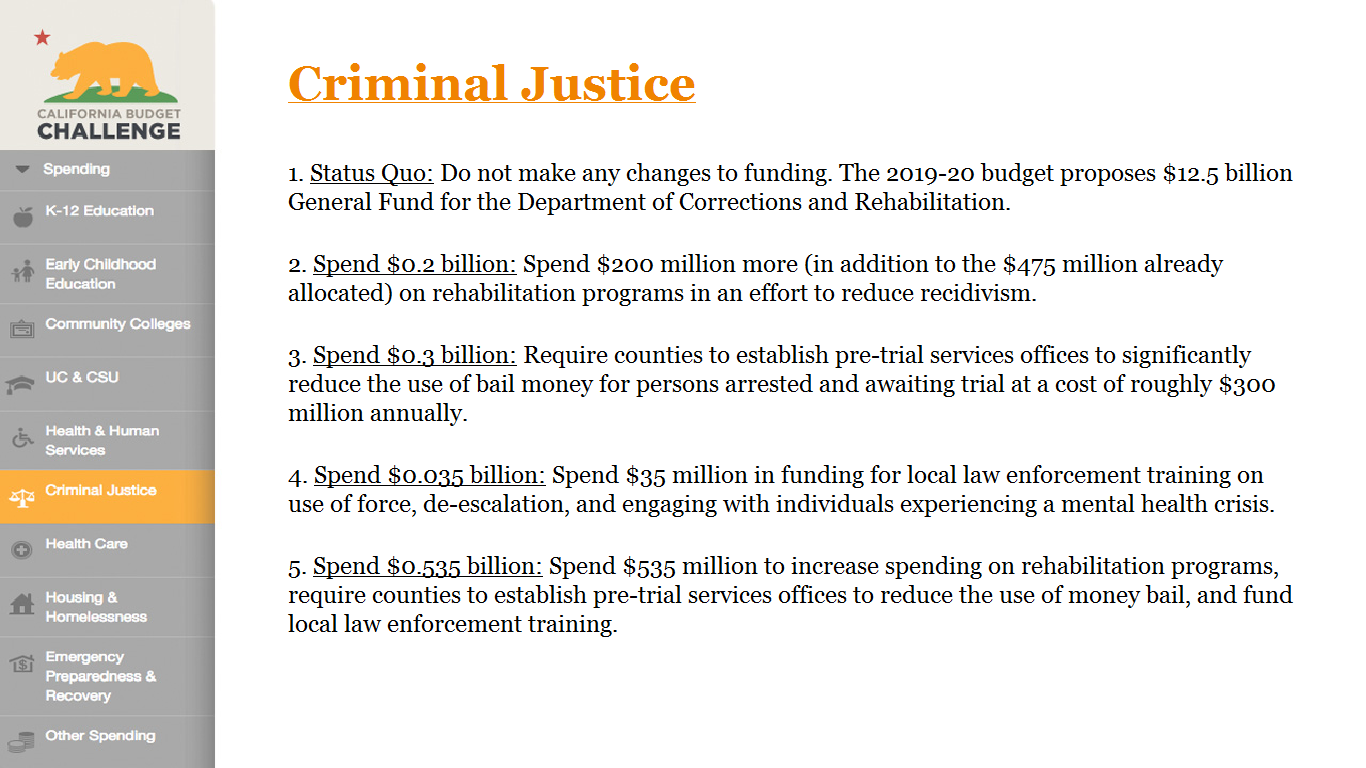 [Speaker Notes: Criminal Justice Background Stats:
As of January 16, 2019, California Dept. of Corrections and Rehabilitation (CDCR) housed about 127,000 adult inmates in the state’s prison system
Most of these inmates are housed in the state’s 35 prisons and 42 conservation camps
About 5,700 inmates are housed in either in‑state or out‑of‑state contracted prisons
$11 billion of the proposed $12.3 billion in 2019-20 goes specifically to adult prisons

Additional Detail on Options:
Option 2: Budget includes $475 million for rehabilitation programs in 2019-20, up from $300 million in 2012-13
Of the 36,000 inmates released in 2012-13, 16,500 (46%) were convicted of a subsequent crime within three years
State operates 114,000 rehabilitation program slots (2x as many as 2015-16)
Nearly half are for education-related purposes (academic and career)
2nd largest is cognitive behavioral therapy (CBT), 3rd is employment preparation and 4th is substance abuse
A 2015 CDCR report found that offenders who received in-prison substance abuse treatment and/or aftercare had a 31.2% lower recidivism rate than those that did not
Option 3: SB 10, passed in 2018, was set to go into effect October 1, 2019, with the intent to help moved the state away from cash bail and set up pre-trial services offices to conduct public safety and flight risk assessments. The bill would instead allow the state to release most people—perhaps utilizing electronic monitoring, for example—if they do not pose a risk to public safety and are likely to show up to their court date.
While the bill was passed and set to go into effect this year, the bail bond industry successfully sued to have it put on the November 2020 ballot so the bill now won’t be implemented until those results are in
California has 3,200 licensed bail bondsmen and the industry employs 7,000 people total
Background info on SB 10:
60% of California jail beds (local and county-level) filled by people waiting for trial, and most of those because they cannot afford bail
Median bail amount in California is $50,000 and bail bond rate is 10%, compared to the national average bond rate of $10,000
Costs approximately $100 a day to keep someone in jail
Sets up county offices to do risk assessments and base release decisions on those criteria rather than a bail schedule
The US and the Philippines are the only two countries with a cash bail system
Option 4: Additional $35 million to Commission on Peace Officer Standards and Training (POST) that sets standards and creates training programs for law enforcement
Would go to administration, training and ensuring quality of training, and local assistance and reimbursement funding]
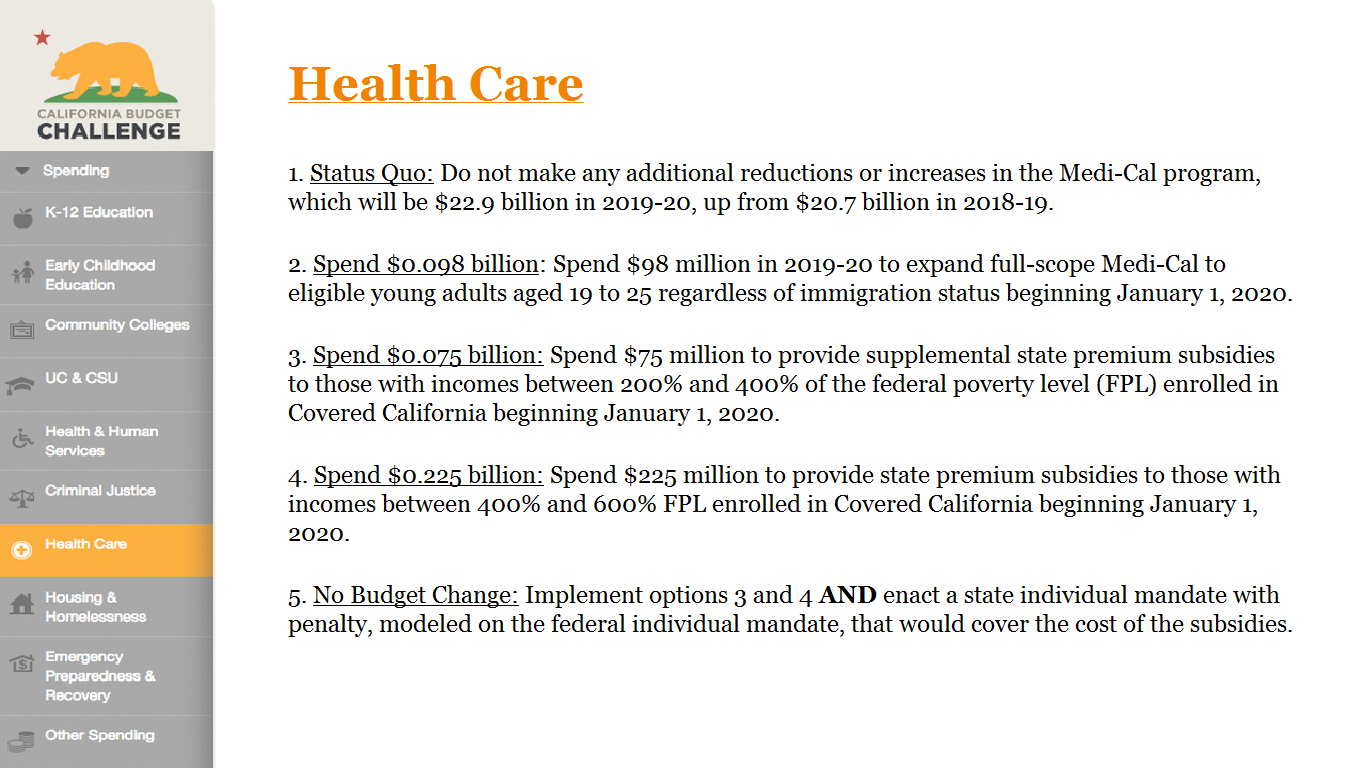 [Speaker Notes: Health Care Background Stats:
Medi-Cal covers 40% of all children, half of all people with disabilities, over a million seniors, and nearly 4 million adults. It also pays for more than 50% of all births in the state and 58% of all patient days in long-term care facilities. 
In total, 13 million—or one in three—Californians rely on the program for health coverage
Total Medi-Cal spending is about 63% from federal sources, 21% from the General Fund, and 16% from other state and local funds
About 3 million Californians remain uninsured
Of California’s uninsured: one in four were age 25 to 34, nearly one in three were noncitizens, and over half were Latino
Of the 1.7 million uninsured workers in California, 47% worked for private companies with fewer than 50 workers

Additional Detail on Options:
Option 2: CA already expanded full-scope Medi-Cal to eligible youth age 18 and younger regardless of immigration status in 2016
Would expand coverage to those aged 19 through 25 beginning January 1, 2020
Would provide coverage to approximately 90,000 undocumented adults during the first year
Will grow to $196 million per year once implemented for a full fiscal year and the state can’t use federal Medicaid funds to cover non-citizens
Option 3: Would increase financial assistance to 663,000 people enrolled through Covered California
Subsidies would average around $10 per month on top of the hundreds in federal subsidies this population receives
Option 4: Estimated that over235,000 individuals that don’t receive federal premium assistance would receive state premium assistance
Subsidies would average $119 per month
Option 5: Includes enacting a state individual mandate with a penalty modeled after the federal individual mandate in conjunction with premium subsidies 
Assumes penalty would take effect January 1, 2020 and would raise an estimated $317 million in 2020-21, rising to $353 million in 2022-23
Total subsidies cost estimated to be $295 million in 2019-20, rising to $380 million by 2021-22
Projected to increase enrollment in Covered California by 478,000, premiums would be reduced by an average of $31/month for 662,000 existing off-exchange enrollees due to the improved risk mix for new enrollment
Without the penalty, subsidies would cause total individual market enrollment to rise by nearly 126,000, premiums would be reduced by $21/month on average for approximately 1.3 million existing Covered California enrollees and only $14/month for 662,00 existing off-exchange enrollees]
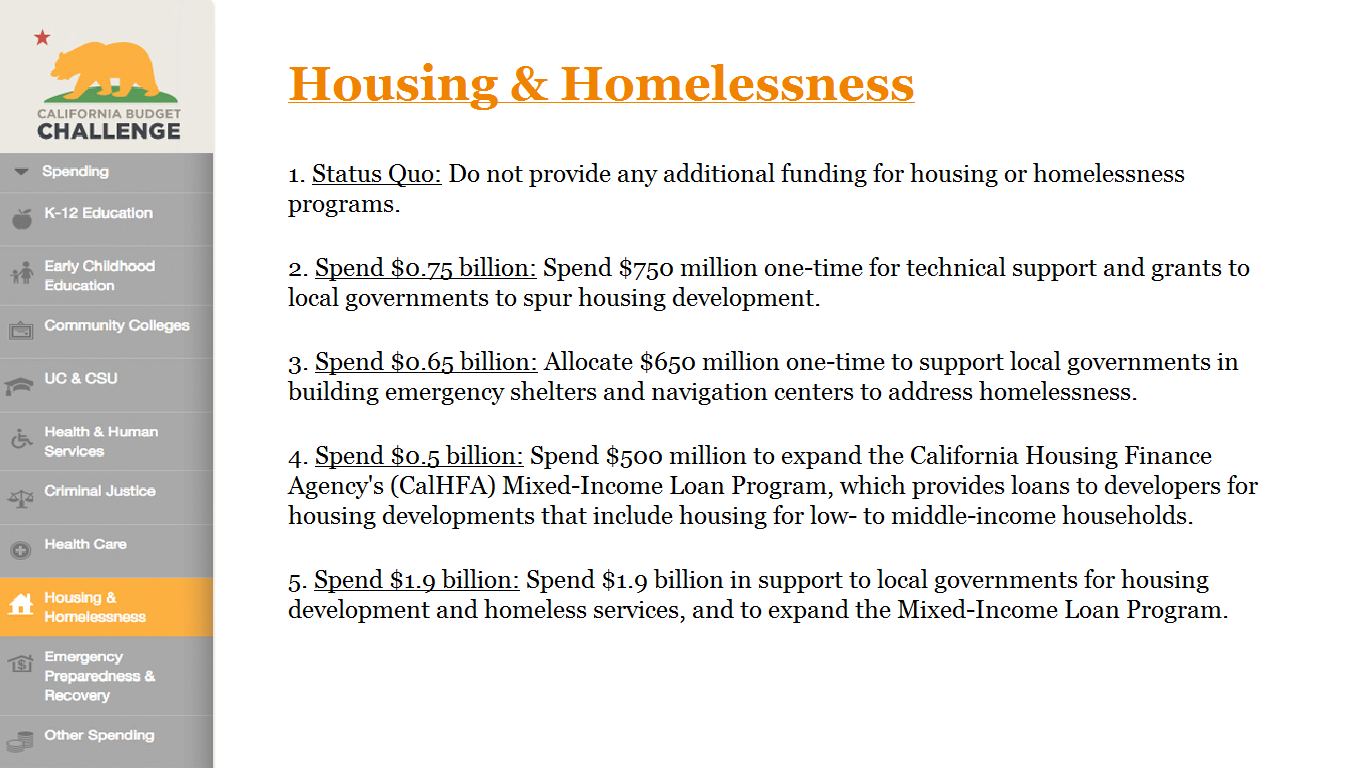 [Speaker Notes: Housing & Homelessness Background Stats:
The state used to invest $1.7 billion annually into affordable housing programs
The California Department of Housing and Community Development (HCD) awarded $460 million in grants for affordable housing in 2016-17
Voters approved Proposition 1 in November 2018 that will allocate $4 billion in bond funds for various housing programs
Of the estimated 200,000 units of housing that are needed annually merely to keep up with population growth, only 113,000 units were permitted in 2017
Since 2007, fewer than 750,000 units were permitted, accounting for only 40% of projected need
Estimated 134,000 homeless in California in 2017—25% of the nation’s homeless population and homelessness in California has increased 9% since 2010
Homeless include people from vulnerable populations:
26% are severely mentally ill
24% are victims of domestic violence
13% are youth
9% are veterans

Additional Detail on Options:
Option 2: $250 million in grants to cities to support technical assistance and staffing to cities to develop plans to reach higher housing goals
Remaining $500 million will now be allocated to the Infill Infrastructure Grant Program (IIGP), which provides gap funding for infrastructure that supports higher-density affordable and mixed-income housing in locations designated as infill
Option 3: Updated to $650 million from $500 million with the following allocation:
$275 million to the 13 most populous cities
$275 million to counties
$100 million to Continuums of Care (CoCs), a HUD program that provides funds to nonprofits, state and local govs for rapid rehousing 
Option 4: Provides loans to developers for mixed-income developments at a lower subsidy level than traditional state programs
Would pair with a proposed tax credit program targeting existing state credit program ($300 million additional there) and a new program for households with incomes between 60-80% of Area Median Income ($200 million proposed for this new program in 2019-20)]
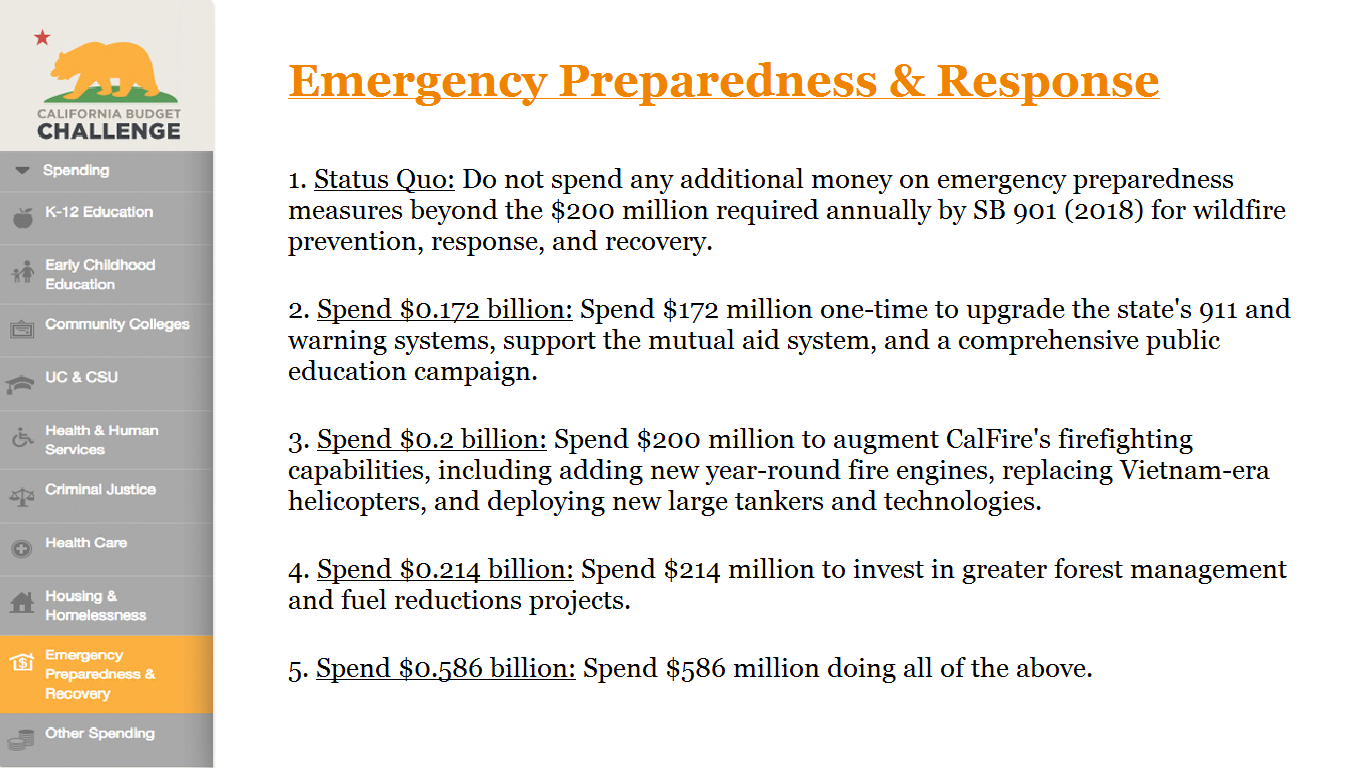 [Speaker Notes: Emergency Preparedness & Responses Background Stats:
Climate change continues to lengthen the fire season in California (now 75 days longer in the Sierra Nevada), and 2018 brought the largest, deadliest, and most damaging fires in the state’s history
By the end of 2018, wildfires in California killed over 100 people, destroyed more than 22,700 structures, and burned over 1.8 million acres—more than double the most recent 10-year average of acres burned
SB 901, passed in 2018, boosts government fire-protection efforts by providing $1 billion over five years ($200 million per year) from the state's cap-and-trade fund to help clear thousands of acres of dense, dry forests and brittle coastal brush
Also enhances the wildfire-mitigation plans that companies must file with the California Public Utilities Commission (CPUC), and utilities will have to provide new details on vegetation removal and electricity shut-off plans

Additional Detail on Options:
Option 2: $60 million goes to a Next Generation 9-1-1 system will improve public safety/response capabilities and provides various benefits compared to the legacy system, including faster call delivery, increased routing accuracy and functionality, updated geographic information capability and wireless location data
$50 million goes to a statewide public education campaign focused on community engagement in high-risk areas and make local grants available to address local and regional needs
$25 million to the mutual aid system
Remainder for smaller initiatives, including $16.3 million for earthquake early warning system
Option 3: Would replace Vietnam-era helicopters with state-of-the-art ones that would help CalFire meet the challenges associated with more severe wildfire activity
$65 million would go to enhancing fire protection capabilities including adding 13 new year-round fire engines located in areas with the highest risk and operating five additional CalFire/California Conservation Corps fire crews
CalFIRE manages resources covering 31 million acres and operates 234 fire states
Option 4: Funds would be used to complete fuel reduction projects, implement SB 901 that streamlines regulatory barriers for fuel reduction, and dispose of illegal fireworks
For example, Central and Southern Sierra continue to be affected by tree mortality, which has resulted in over 140 million dead trees and created more volatile and flammable vegetation]
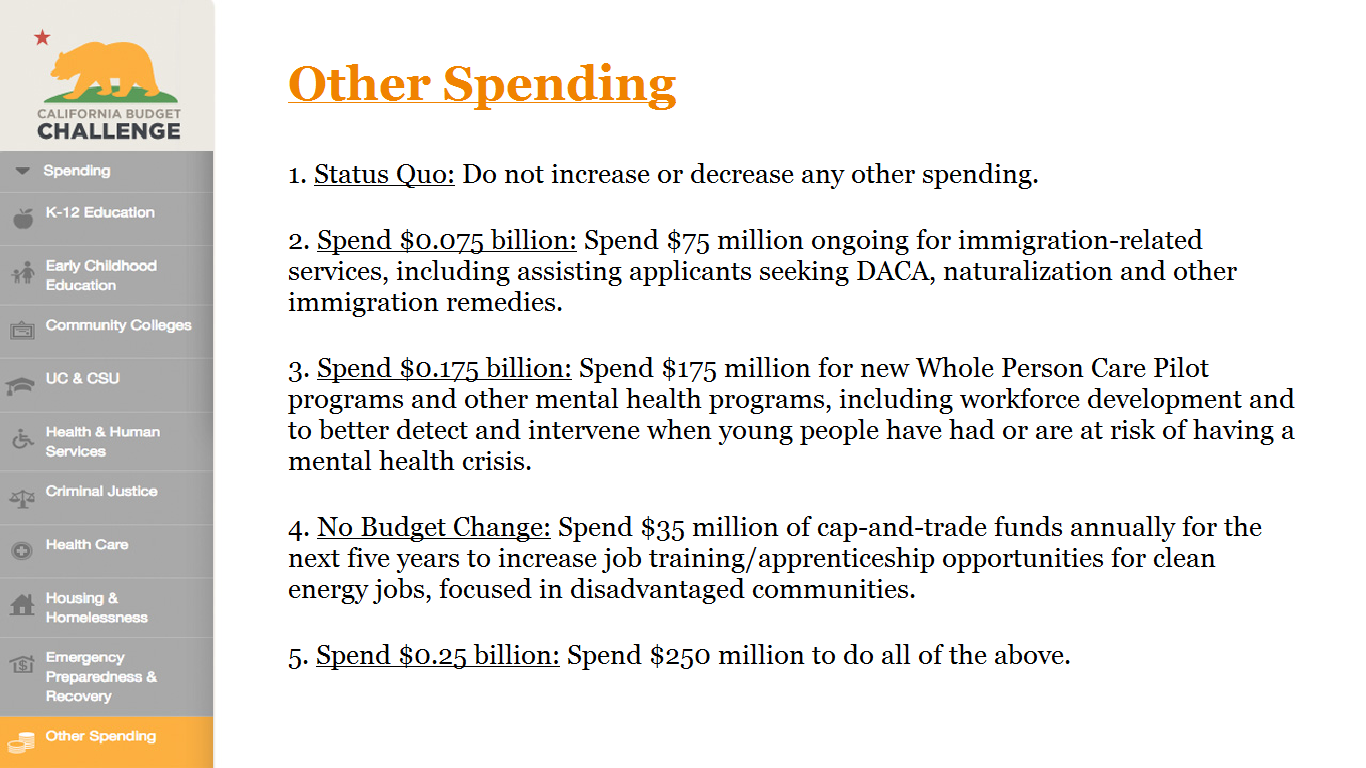 [Speaker Notes: Additional Detail on Options:
Option 2: California is home to about 223,000 DACA recipients—more than one-fourth of the national total
Since January 2018 (when court required USCIS resume accepting applications), more than 187,000 Dreamers whose DACA approvals had expired, or would have expired, have been able to regain or keep their DACA protections.
Estimated that ending DACA and losing those with protected status would cost more than $11.6 billion in annual GDP losses in California and $42 billion annual GDP losses nationwide
Option 3: $100 million to the Whole Person Care Pilot program coordinates health, behavioral health (including mental health and substance abuse treatment), and social services, as applicable, in a patient-centered manner
Would target individuals experiencing homelessness, at risk of homelessness, and have a demonstrated medical need for housing and/or supportive services
$50 million would go increase training opportunities for the mental health workforce and increase the number of providers
$25 million to better detect and intervene when people have had, or are at high risk of experiencing, a mental health crisis
Option 4: Disadvantaged communities are being disproportionately impacted by climate change and investment in these communities will provide job skills and career pathways to provide economic security in those areas
Also helps transition people from fossil fuel jobs into high-paying clean energy jobs
Recent Brookings Institute study found that that mean hourly wages in clean energy jobs are anywhere from 8%-19% higher than the national average wage, and for entry-level jobs at the bottom of the pay spectrum, they find a $5 to 10 per hour pay premium compared to other jobs]
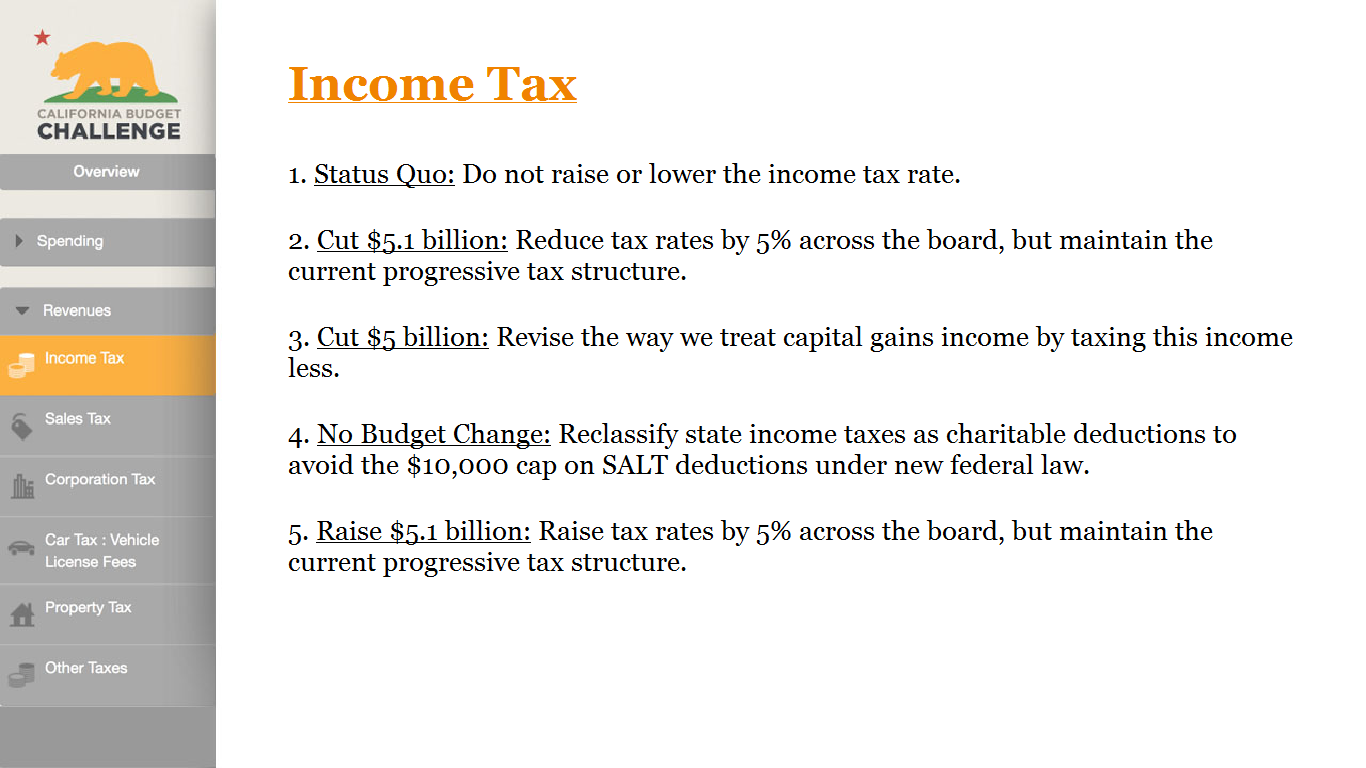 [Speaker Notes: Income Tax Background Stats:
Income tax makes up the largest portion (70%) of total GF revenue — projected to be $100.5 billion in 2019-20, up from $95.8b for 2018-19
Tax rate for individuals ranges from 1% on people making less than $7,850/yr to 12.3% on people earning more than $526,443
Additional 1% on personal income over $1 million, raising it to 13.3% (so-called millionaires tax)
Prop 30 (and then Prop 55, which extended Prop 30) increased income taxes by 1-3% for taxpayers earning over $250,000 per year (including through the adding of new brackets for those within incomes of $250k+, $300k+, $500k+, and $1m+) 
In 2014, nearly half (48%) of income tax revenue came from the top 1% following passage of Prop 30 in 2012
The next-highest Top 1 percent tax concentration was 48.1% in 2007, right before the state slid into a deep recession
The wealthiest Californians’ share of tax revenue dropped to 36.9% in 2009
Current uppermost capital gains tax rate in California is the same as the uppermost income tax rate (13.3%)]
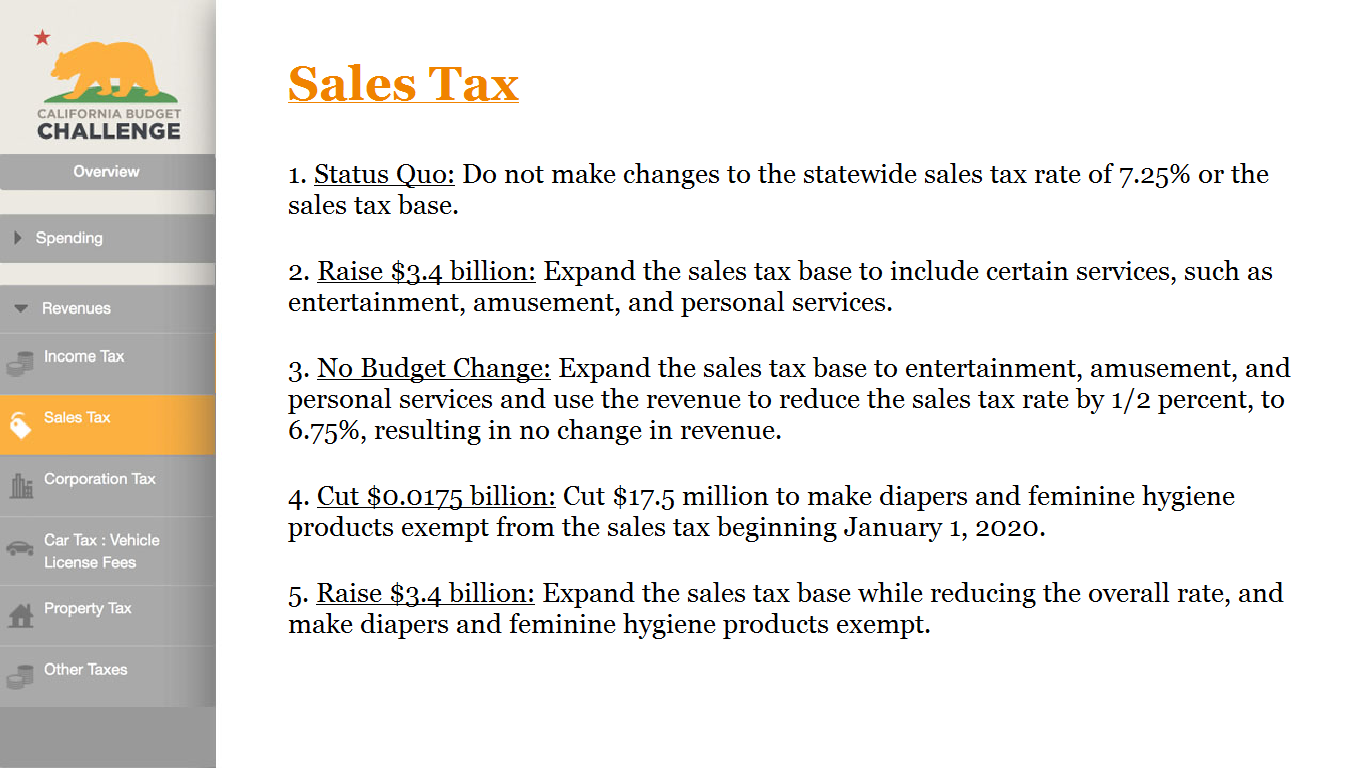 [Speaker Notes: Sales Tax Background Stats:
Current CA sales tax is 7.25% - varies among cities/counties that levy their own taxes
Highest is 10.25% in parts of Los Angeles County, including Santa Monica
Lowest is the state rate of 7.25% in a number of cities across different counties
Average rate across CA is 7.75% when factoring in local taxes
Estimated to generate 19% of GF revenue or $27.4 billion in 2019-20, up from $26.2b in 2018-19]
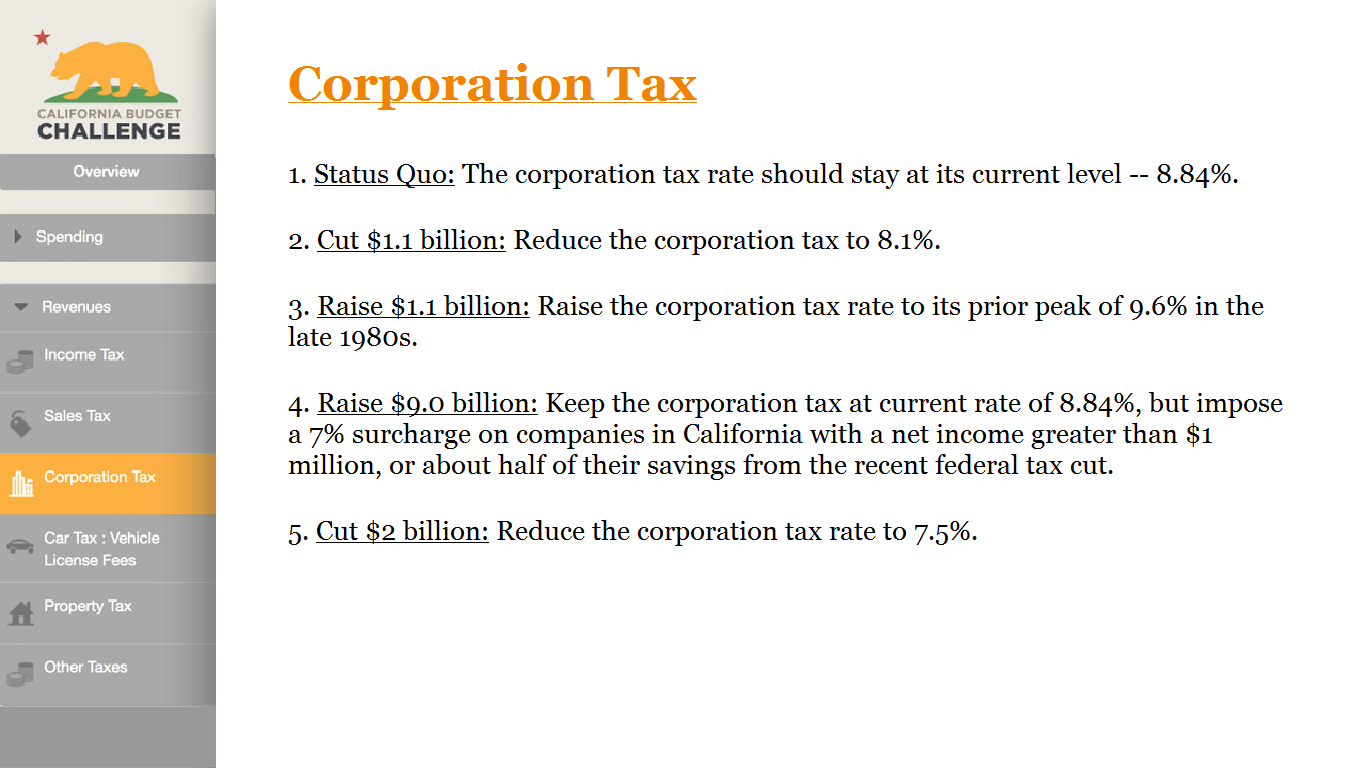 [Speaker Notes: Corporation Tax Background Stats:
California has the 8th-highest corporate tax rate in the nation – a flat rate of 8.84%
Highest is Iowa at 12% for income >$250k but Iowa’s rate is scheduled to drop to 9.8 percent by 2021, subject to revenue availability
Lowest is North Carolina with a 2.5% flat rate
Estimated to generate 9.1% of GF revenue or $13.1 billion in 2019-20, up from nearly $11b in 2018-19

Additional Detail on Options:
Option 4: Proposal to add a 7% surcharge on companies making more than $1 million in net income – effectively raising their state corporate tax rate to 15.84%
Would account for half of their tax savings following the 2017 federal corporate tax cut which lowered the rate from 35% to 21%]
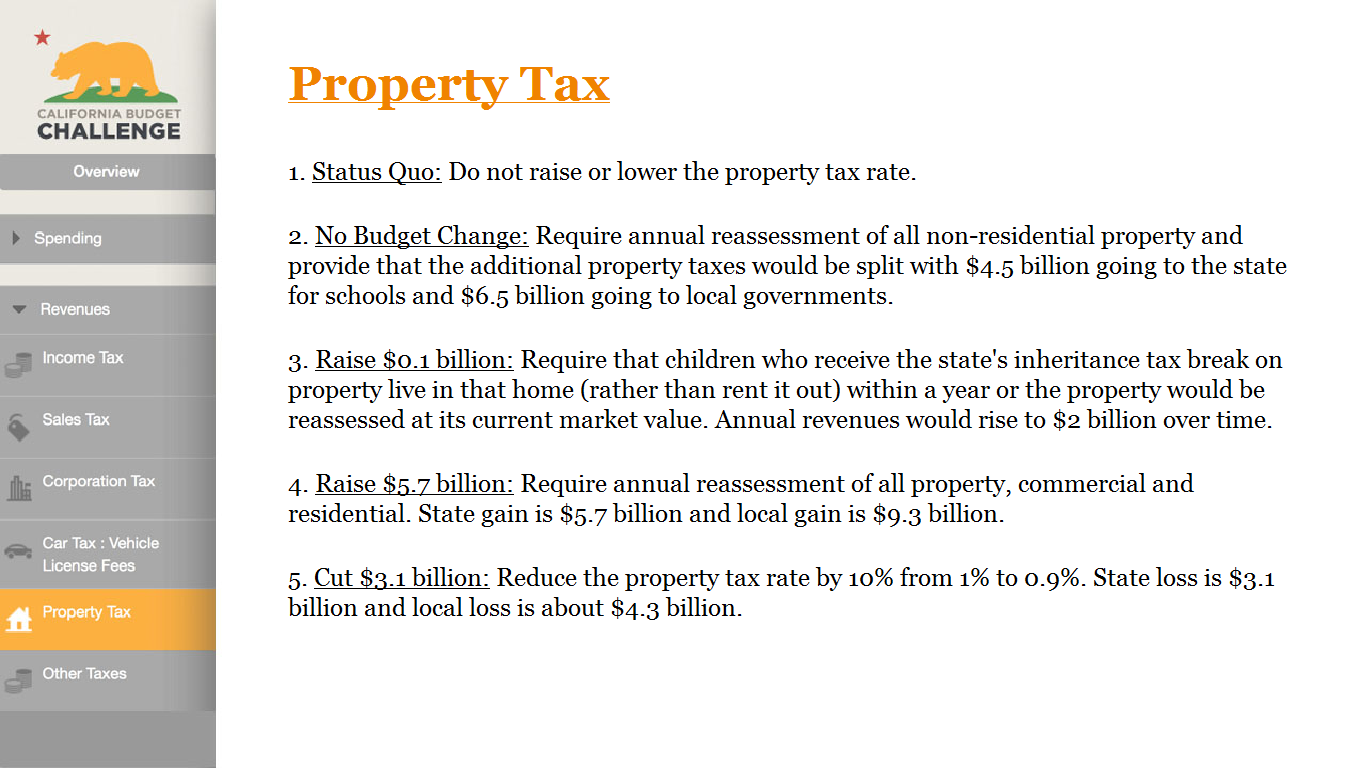 [Speaker Notes: Property Tax Background Stats:
Property taxes generate nearly $60 billion a year for local governments in the state. About 60% goes to cities, counties and special districts—like fire districts—while 40% goes to schools and community colleges
Prop 13 overview: Passed in 1978, reduced property taxes on homes, businesses, and farms by about 57%
Property tax increases on any given property were limited to no more than 2% per year (to keep with inflation) as long as the property was not sold – once sold, the property was reassessed at 1% of the sale price, and the 2% yearly cap became applicable to future years

Additional Detail on Options:
Option 2: Current split roll proposal would direct increased revenue to education and local governments, so it wouldn’t affect the General Fund budget
The initiative would tax corporations with more than $2 million in property holdings at market rates
Would net local governments and schools an additional $6.5 to $10.5 billion in annual revenue, most years
Option 3: Called State Constitutional Amendment (SCA 3), introduced in the legislature as a ballot measure for 2020 (did not pass during the 2019 legislative session)
Requires the approval of two-thirds of both houses of the Legislature for it to be placed on the March or November 2020 ballot
Would require heirs move into their parents’ homes within a year of inheriting the property to qualify for a lower tax bill — if they don’t, the property would be reassessed at its current market value, resulting in larger property tax bills
Would still allow children to receive the tax benefits for their parents’ businesses or farms if the assessed value was less than $1 million
Investigation found that as many as 63% of the homes inherited under the system in Los Angeles County were used as second residences or rental properties last year, with a similar trend seen in a dozen other coastal counties
Example of what sparked Option 3: Actors Jeff and Beau Bridges and their sister 
The trio owed $5,700 last year in property taxes for their parents’ four-bedroom Malibu beach house, but would have had to pay an additional $300,000 in taxes had the home been reassessed when they inherited it in 2009, according to a Times calculation
Earlier this year, the siblings put the property on the rental market for $15,995 a month]
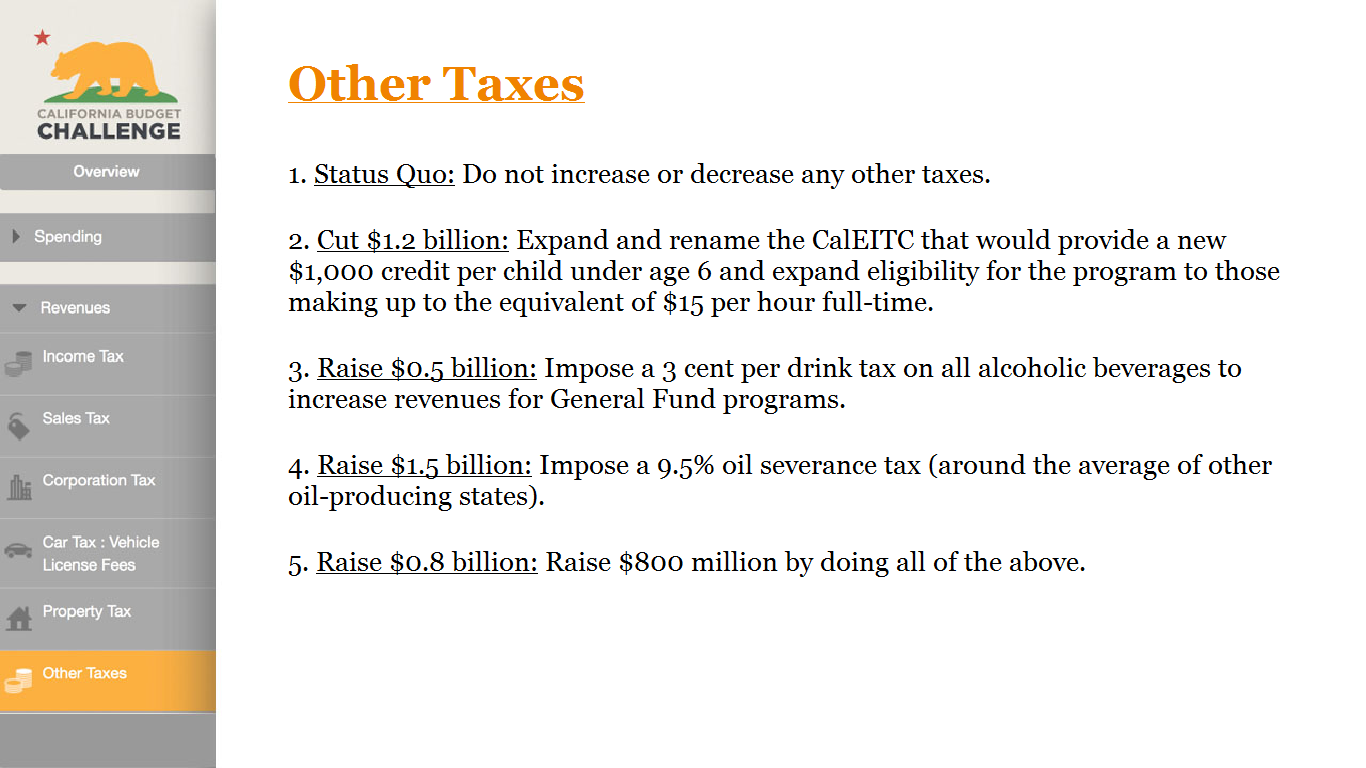 [Speaker Notes: Additional Detail on Options: 
Option 2: ”Working Families Tax Credit” name has been changed to “Cost of Living Refund” since the proposed budget was released in January
Would be a flat $500 for every worker with income under $28,000 then phase out between $28,000 and $30,000 of income
Would increase the maximum eligible annual income to $30,000 regardless of dependents instead of the current $24,950 for filers with dependents and $16,750 for workers with no dependents
Proposes holding the income limit at $30,000 until 2022, after which it would be automatically adjusted for inflation
Option 3: California has average taxes on alcohol compared to other states in the United States
Wine Tax (46th-highest): $0.20/gallon on top of sales tax
Beer Tax (26th highest): $0.20/gallon on top of sales tax
Liquor Tax (20th highest): $3.30/gallon on top of sales tax
Option 4: Oil severance taxes have been proposed in California since the 1990s and 34 states have some version of an oil severance tax
California is the 7th-largest oil-producing state in the country as of 2018. Top 6 states in order: Texas, North Dakota, New Mexico, Oklahoma, Colorado, Alaska
Alaska’s severance tax is 22.5% while Texas’s is 7.5% so 9.5% would be around the average
Latest proposed bill is SB 246 from February 2019 that would enact a 10% oil severance tax]